ГКОУ ВО «Гусь-Хрустальная специальная (коррекционная)
 общеобразовательная школа — интернат»





МЕТОДЫ И ФОРМЫ РАБОТЫ 
СО СЛАБОВИДЯЩИМИ ДЕТЬМИ
ИНДИВИДУАЛЬНОЙ ФОРМЫ 
ОБУЧЕНИЯ




			Подготовила: 
								учитель начальных классов, 
								Дубровина О.О.
ОСНОВНЫЕ ПОНЯТИЯ,  «ЗРЕНИЕ»
ЗРЕНИЕ - это способность ощущать и воспринимать окружающую действительность посредством зрительного анализатора. Оно является определяющим в формировании представлений о реально существующих предметах и явлениях. 





Орган зрения позволяет получить до 90% информации об окружающем мире.
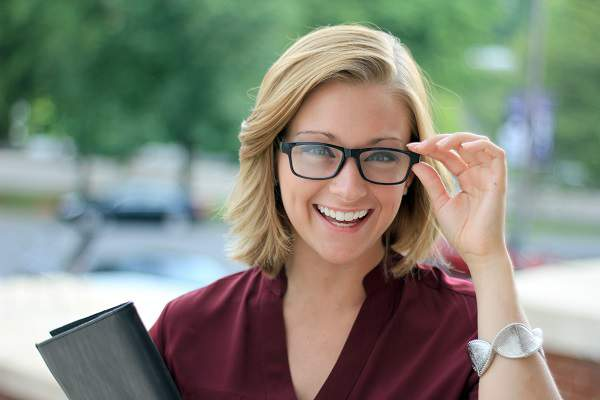 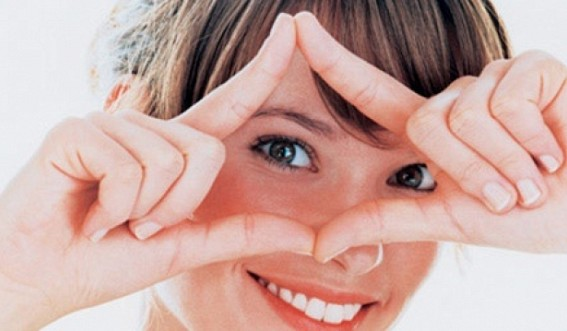 Наука о воспитании и обучении 
лиц с нарушением зрения – тифлопедагогика. 

    Основоположником тифлопедагогики является 
    французский педагог Гаюи.

Развитие отечественной тифлопедагогики 
связано с именами ученых  М.И. Земцовой, 
Л.И. Солнцевой, Б.И. Коваленко. 


            Автором рельефного письма является 
                французский ученый, «великий слепой» – 
           Луи Брайль.
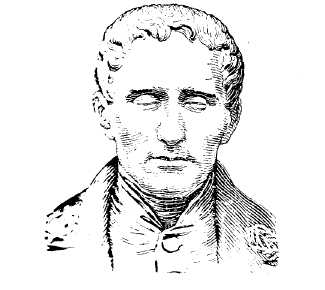 Причины зрительных нарушений
Органические 
нарушения
Врожденная 
патология
Приобретенная патология
Генетические факторы: 
наследственная передача 
некоторых дефектов зрения:

микрофтальм – уменьшение размера одного или обоих глаз и значительное понижение зрения;
анофтальм – врожденное безглазие.
катаракта – помутнение хрусталика;
астигматизм – аномалии рефракции, т.е. преломляющей способности глаза;
нарушение обмена веществ (при фенилкетонурии);
воздействие на плод инфекций.
Осложнения детских инфекций: корь, скарлатина, дифтерия;

Осложнения общих инфекций: 
сифилиса, оспы, туберкулеза глаз;
Глаукома (заболевание, связанное с повышением внутриглазного давления и изменениями в тканях глаза); 
внутричерепные и внутриглазные 
кровоизлияния;
Травмы головы;
Атрофия зрительного нерва, сетчатки (нарушение питания, гибель клеток);
Нейроинфекции – менингит, энцефалит.
Причины зрительных нарушений
Функциональные 
нарушения
НАРУШЕНИЕ  САНИТАРНО-ГИГИЕНИЧЕСКИХ 
НОРМ И ПРАВИЛ:

 НЕДОСТАТОЧНАЯ ОСВЕЩЕННОСТЬ;

 ЧРЕЗМЕРНЫЕ  ЗРИТЕЛЬНЫЕ НАГРУЗКИ – ДЛИТЕЛЬНОЕ
   ЧТЕНИЕ КНИГ, ПРОСМОТР ТЕЛЕВИЗОРА, РАБОТА С
   КОМПЬЮТЕРОМ;

 НЕСОБЛЮДЕНИЕ ПРАВИЛ РАБОТЫ С КНИГОЙ: ЧТЕНИЕ
  ЛЕЖА, В ДВИЖУЩЕМСЯ ТРАНСПОРТЕ,  ПРИ ПЛОХОМ
  ОСВЕЩЕНИИ
КЛАССИФИКАЦИЯ ДЕТЕЙ С НАРУШЕНИЯМИ ЗРЕНИЯ
Дети с полным отсутствием зрительных ощущений, сохранившимся светоощущением, либо остаточным зрением (с максимальной остротой зрения 0,04 на лучше видящем глазу с применением очков).

Слепота – двусторонняя неизлечимая потеря зрения.
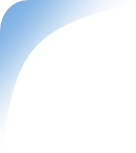 СЛЕПЫЕ 
ДЕТИ
(НЕЗРЯЧИЕ)
Составляют относительно большую группу. 
К ним относятся дети с остротой зрения от 0,05 до 0,4, а также с другими нарушениями: 
сужение поля зрения, патология цветоощущения, косоглазие.
СЛАБО
ВИДЯЩИЕ
ДЕТИ
КЛАССИФИКАЦИЯ ДЕТЕЙ С НАРУШЕНИЯМИ ЗРЕНИЯ
СЛЕПОРОЖДЕННЫЕ
(отсутствуют зрительные представления)
СЛЕПЫЕ (НЕЗРЯЧИЕ) ДЕТИ
ОСЛЕПШИЕ
(зрительные представления 
остались в их памяти) 
Чем позже ребенок потерял  зрение,  
тем легче ребенок вспоминает 
образ предмета 
(явления) по словесному описанию.
КЛАССИФИКАЦИЯ ДЕТЕЙ С НАРУШЕНИЕМ ЗРЕНИЯ
дети с остротой зрения 
от 0,05 до 0,4
СЛАБОВИДЯЩИЕ ДЕТИ
дети с нарушением 
поля зрения
дети с патологией 
цветоощущения,
 косоглазием
ПСИХОЛОГИЧЕСКИЕ ОСОБЕННОСТИ ДЕТЕЙ С ПАТОЛОГИЕЙ ЗРЕНИЯ
ПАТОЛОГИЧЕСКОЕ 
ФОРМИРОВАНИЕ ЛИЧНОСТИ
ОГРАНИЧЕНИЕ В ОБЩЕНИИ
ОСОБЕННОСТИ ПАМЯТИ, 
МЫШЛЕНИЯ
ТРУДНОСТИ ПРОСТРАНСТВЕННОГО ВОПРИЯТИЯ, 
ОРИЕНТИРОВКИ В ПРОСТРАНСТВЕ
ИСКАЖЕНИЕ 
ЗРИТЕЛЬНОГО ВОСПРИЯТИЯ
СРЕДСТВА ОБУЧЕНИЯ  ЧТЕНИЮ И ПИСЬМУ
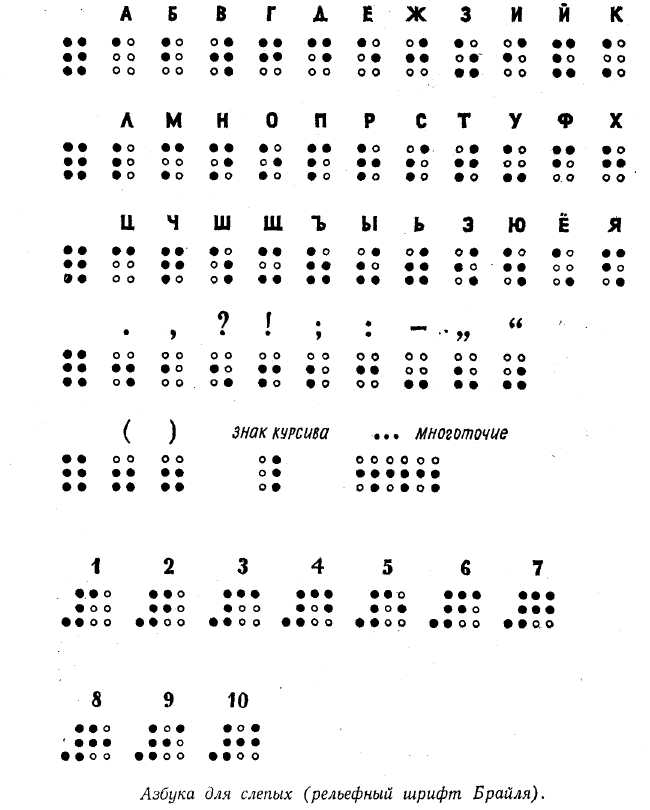 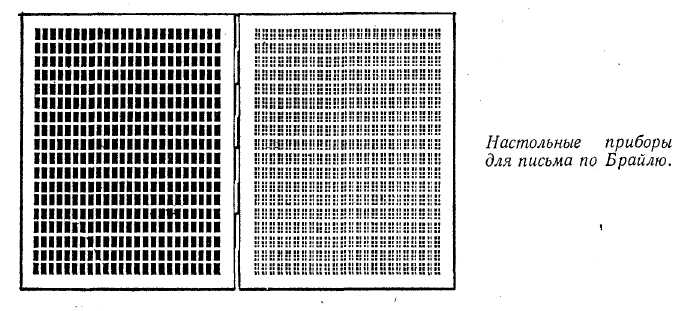 Настольный 
прибор 
для письма 
по Брайлю
Азбука для незрячих 
(рельефный шрифт Брайля
ОБУЧЕНИЕ СЛАБОВИДЯЩИХ ДЕТЕЙ
ОПТИЧЕСКИХ СРЕДСТВ
ОПОРА  НА 
ОСТАТОЧНОЕ 
ЗРЕНИЕ
ИСПОЛЬЗОВАНИЕ:
НАГЛЯДНОСТИ
СПЕЦИАЛЬНЫХ УЧЕБНИКОВ
ДОПОЛНИТЕЛЬНОГО ОСВЕЩЕНИЯ
ОПТИЧЕСКИЕ ИНДИВИДУАЛЬНЫЕ СРЕДСТВА
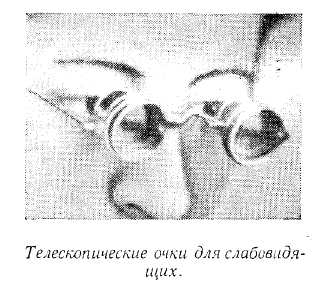 Телескопические очки 
для слабовидящих
ОБУЧЕНИЕ                      ДЕТЕЙ С НАРУШЕНИЯМИ ЗРЕНИЯ     Педагог должен соблюдать следующие правила:
Следить за ношением очков
Посадить ребенка за первую парту
Соблюдать режим зрительной работы: 10-15 мин. непрерывного чтения или письма - перерыв
Чередовать виды деятельности, проводить гимнастику для глаз, оптимально использовать наглядность
Осуществлять тесную связь с родителями и медработником
ПРОФИЛАКТИКА ЗРИТЕЛЬНЫХ НАРУШЕНИЙ
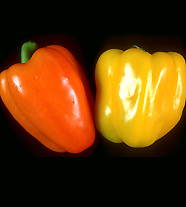 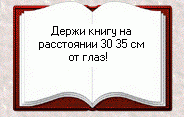 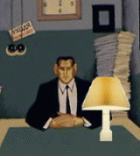 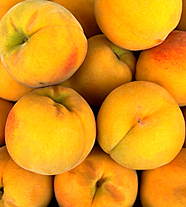 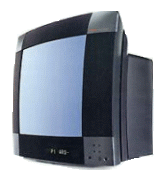 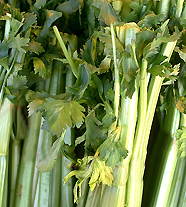 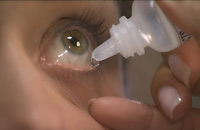 Литературные источники
Лапшин В.А., Пузанов Б.П. Основы дефектологии. –М., 1991.
Основы специальной психологии /Под ред. Л.В.Кузнецовой.-М.,2005.
Специальная дошкольная педагогика /Под ред. Е.А.Стребелевой.- М., 2001.
Специальная педагогика /Под ред. Н.М.Назаровой. –М.,2000.